ANTICORPI,  IMMUNOCHIMICA
E IMMUNOPRECIPITAZIONE
Metodi colorimetrici
Metodi  immunichimici
TECNICHE IMMUNOCHIMICHE
Si basano tutte sull’uso di anticorpi (Ab).
5-10 aa
Anticorpo (Ab): glicoproteine  solubili, della classe delle  immunoglobuline (Ig), prodotte e  secrete dai linfociti B.

Antigene (Ag): Qualsiasi sostanza  estranea che induca risposta  immunitaria (es. polisaccaridi,  protein, acidi nucleici).
Sostanza riconosciuta
e legata da un anticorpo.

Epitopo (o determinante antigenico):
Parte dell’antigene riconosciuta dall’anticorpo
PM = ~ 150 kDa
SCHEMATIZZAZIONE DI UN IgG
Porzioni variabili
Legame con  l’antigene
SCHEMATIZZAZIONE DI UN IgG
Porzioni variabili
Legame con  l’antigene
Porzione costante

Mantiene la struttura  3D dell’Ab, attiva il sistema
del complemento,  interagisce con recettori
cellulari...
EPITOPI
Epitopo conformazionale
GENETICA DELLE IMMUNOGLOBLULINE
STIMATO 1010 POTENZIALI DIVERSI ANTICORPI PER INDIVIDIO
GENOMA UMANO 30-35K GENES
IL DOGMA 1 GENE 1 PROTEINA NON SPIEGA IL POTENZIALE ANTICORPALE
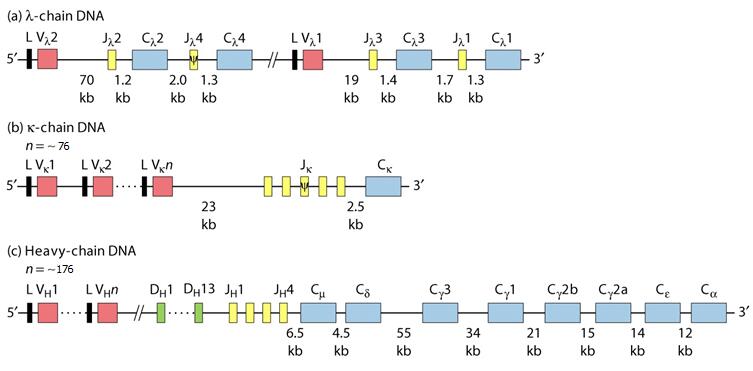 GENETICA DELLE IMMUNOGLOBLULINE:RICOMBINAZIONE V(D)J
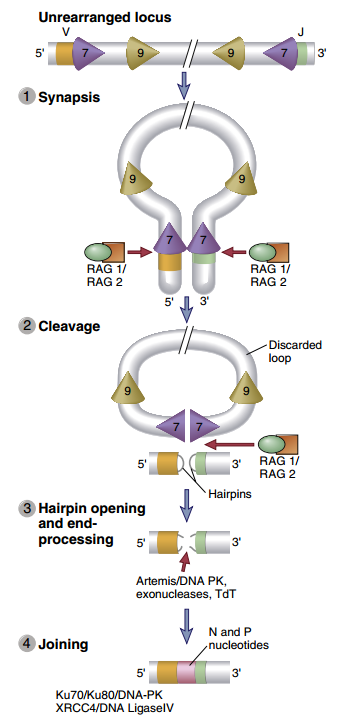 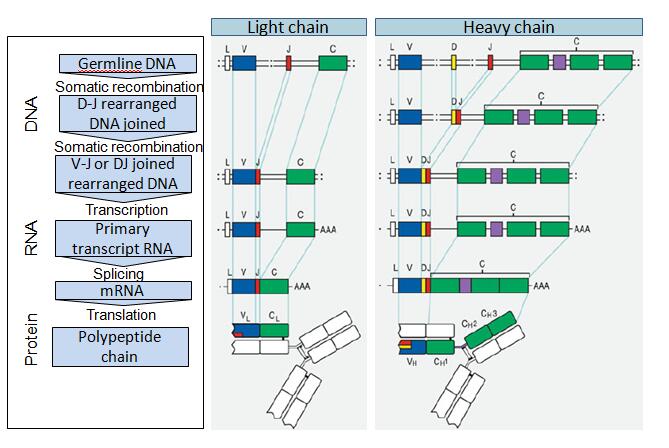 BASI MOLECOLARI DELL’IMMUNOCOMPLESSO
Forces Involved in Antigen-binding

The binding of an antigen to an antibody takes place by the  formation of multiple noncovalent bonds between  theantigen and the amino acids of the binding site. The  strength of a single antigen–antibody bond is the antibody  aﬃnity. It is produced by summation of the attractive and  repulsive forces (van der Waals interactions, hydrogen  bonds, salt bridges and hydrophobic force). The interaction  of the antibody-combining site with antigen can be  investigated thermodynamically and kinetically by using  monovalent antibody fragments (fragments of variable  regions or Fab).
SIGNIFICATO PRATICO DEL TIPO DI LEGAME
pH ESTREMI
ALTA TEMPERATURA
ALTA CONCENTRAZIONE  SALINA
CARATTERISTICHE DI UN ANTICORPO
Bivalenti	Specifici
Anticorpi
Multivalenti	Sensibili
Monoclonali
(epitopo-specifici)
Policlonali
(antigene-specifici)
CARATTERISTICHE DI UN ANTICORPO
Bivalenti	Specifici
Anticorpi
Multivalenti	Sensibili
Policlonali
(antigene-specifici)
Monoclonali
(epitopo-specifici)
IgG
IgM
(~970 kDa)
10
Valenza
2
2
1
CARATTERISTICHE DI UN ANTICORPO
Bivalenti	Specifici
Anticorpi
Multivalenti	Sensibili
Policlonali
(antigene-specifici)
Monoclonali
(epitopo-specifici)
PRODUZIONE DI ANTICORPI POLICLONALI
Anticorpi policlonali:
-prodotti da più tipi (cloni) di  cellule
-antigene-specifici: riconoscono
più epitopi di uno stesso antigene
1
2
3
Proteina
+
Ab policlonali
4
PRODUZIONE DI ANTICORPI MONOCLONALI
1984
Fisiologia o  Medicina
Köhler and Milstein. Nature. 1975;256(5517):495-7.
Basato sulla tecnologia degli ibridomi
-Cellule normali di topo vengono fuse con cellule  tumorali (es. mieloma)
-La nuova cellula ibrida ha proprietà di entrambi
i tipi cellulari:
-crescita illimitata;
-secrezione di anticorpi monoclonali
PRODUZIONE DI ANTICORPI MONOCLONALI
PRODUZIONE DI ANTICORPI MONOCLONALI - HAT selection
Sintesi di nucleotidi: De Novo VS salvage pathways
PRODUZIONE DI ANTICORPI MONOCLONALI - HAT selection
HAT:
indispensabile per la sintesi di recupero delle basi puriniche  blocca la sintesi de novo delle basi puriniche e pirimidiniche
Hypoxanthine  Aminopterin
Thymidine
indispensabile per la sintesi di recupero delle basi pirimidiniche
PRODUZIONE DI ANTICORPI MONOCLONALI - HAT selection
HAT:
indispensabile per la sintesi di recupero delle basi puriniche  blocca la sintesi de novo delle basi puriniche e pirimidiniche
Hypoxanthine  Aminopterin
Thymidine
indispensabile per la sintesi di recupero delle basi pirimidiniche
PRODUZIONE DI ANTICORPI MONOCLONALI - HAT selection
HAT:
indispensabile per la sintesi di recupero delle basi puriniche  blocca la sintesi de novo delle basi puriniche e pirimidiniche
Hypoxanthine  Aminopterin
Thymidine
indispensabile per la sintesi di recupero delle basi pirimidiniche
Genotipo:
HGPRT -
HGPRT +
HGPRT +
Cellula di  mieloma
Cellula B  di milza
Tipo di cellula:
IBRIDOMA
Selezione HAT:
Motivo:
NO sintesi DNA:
-carenza di HGPRT  nella "salvage  pathway"
-l'aggiunta di  aminopterina blocca  la sintesi de novo
Linea continua e  sintesi DNA:
Caratteristiche di  cellula immortalizzata  (mieloma)
 Capacità di sintesi  DNA (enzima HGPRT;  cellule B di milza)
Mortalità:  HGPRT normale e  sintesi DNA
ma
limitato numero di  cicli di replicazione  in coltura.
HGPRT = hypoxantine guanine phosphoribosyl transferase
(oppure anche TK-, TK = thymidine kinase)
PRODUZIONE DI ANTICORPI MONOCLONALI - HAT selection
Hybridoma selection using HAT medium
Hybridoma selection after fusion of myelomas and spleen cells is a critical step in  monoclonal antibody production.
Often scientists use the HAT (hypoxanthine-aminopterin-thymidine) method.

During the fusion process, three types of cells are present: (1) unfused myeloma cells that  are deficient in the HGPRT enzyme, (2) unfused spleen cells, and (3) fused hybridoma cells.
Unfused spleen cells are easily selected against since they do not replicate in culture.  Unfused myelomas can be selected against using media containing HAT. The aminopterin
found in the medium blocks the de novo DNA nucleotide synthesis pathway. Typically when  the de novo pathway is blocked, cells will then utilize the salvage pathway as an alternative  means to replicate (only if hypoxanthine and thymidine are present). However, these  myelomas are unable to do so since they are deficient in the HGPRT enzyme, which is  required for the salvage pathway. Hence, myelomas are unable to replicate in culture.

Only hybridomas survive. Hybridomas inherit a functioning HGPRT enzyme from the  spleen cells, so even though the de novo pathway is blocked, they can still use the salvage  pathway to replicate, and are "immortal" due to features conferred by myeloma cells.
PRODUZIONE DI ANTICORPI MONOCLONALI
1984
Fisiologia o  Medicina
Köhler and Milstein. Nature. 1975;256(5517):495-7.
Anticorpi monoclonali:
-anticorpi identici prodotti da
un solo tipo (clone) di cellule
-epitopo-specifici: riconoscono  uno specifico epitopo  sull'antigene
UTILIZZO TERAPEUTICO DEGLI ANTICORPI MONOCLONALI
Settori di utilizzo di MAB:

Ricerca
Diagnostica
Terapia
Cancro
Malattie infiammatorie corniche
Degenerazione Maculare
Osteoporosi
FUNZIONAMENTO DI UN MAB TERAPEUTICO
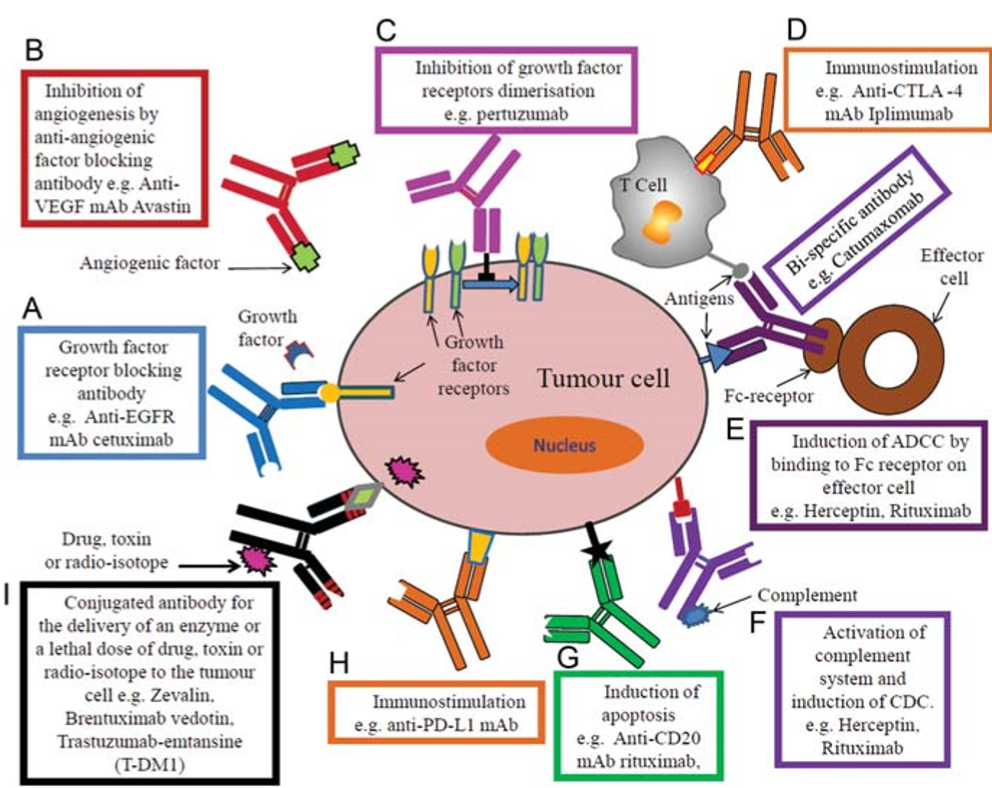 ORIGINE DEI MAB A SCOPPO TERAPEUTICO
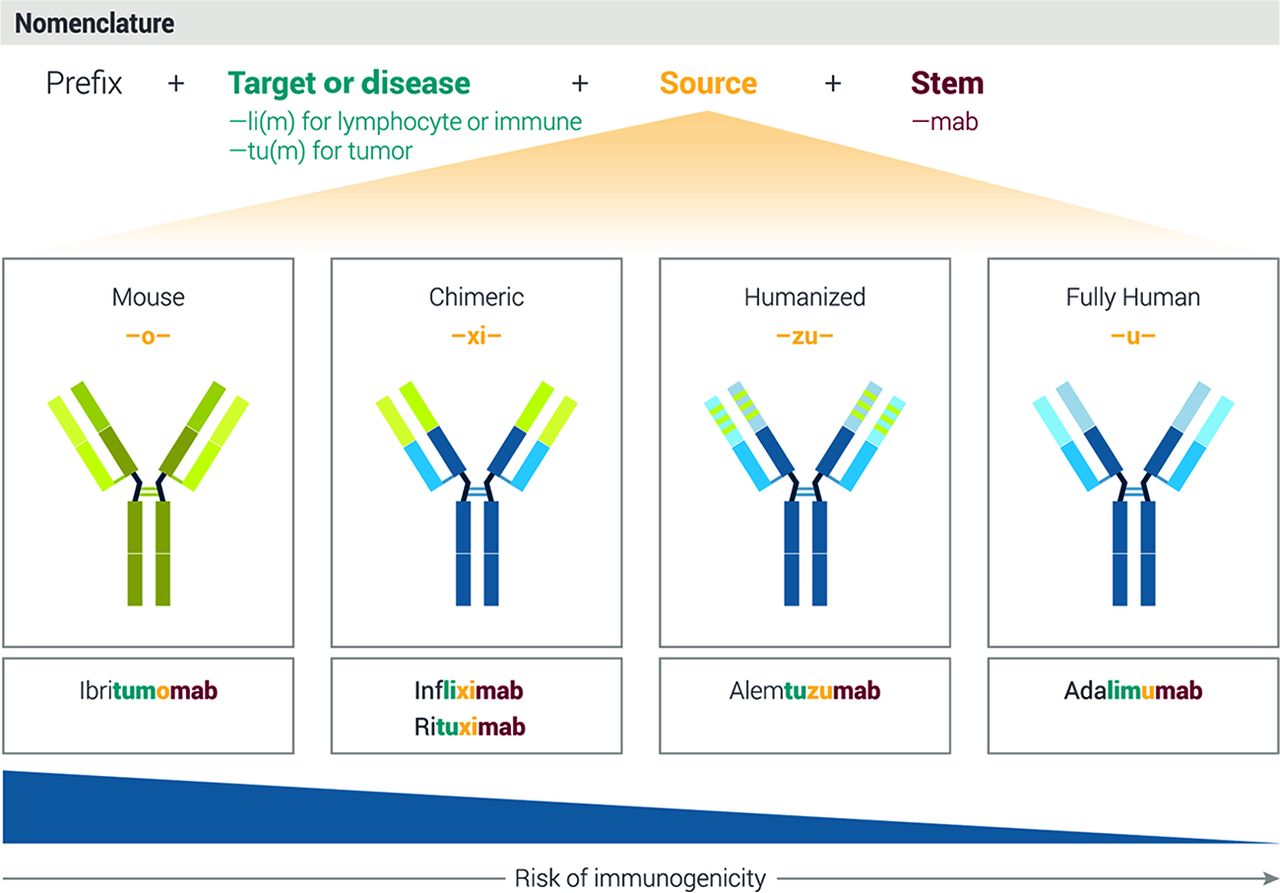 CARATTERISTICHE DI UN ANTICORPO
Bivalenti	Specifici
Anticorpi
Multivalenti	Sensibili
Policlonali
(antigene-specifici)
Monoclonali
(epitopo-specifici)
CARATTERISTICHE DI UN ANTICORPO
Bivalenti	Specifici
Anticorpi
Multivalenti	Sensibili
Policlonali
(antigene-specifici)
Monoclonali
(epitopo-specifici)
Cross reattività
Capacità di un singolo Ab di legarsi a più epitopi o
di una popolazione di Ab di reagire con più antigeni.

Cause:
Epitopi in comune (1)
Epitopi strutturalmente simili (2)
CROSS REATTIVITÀ
Ab  Anti-A
Ab  Anti-A
Ab  Anti-A
Ag A
Riconoscimento  corretto Ab-Ag A
Ag B  Epitopi
condivisi (1)
Ag C
Epitopi  simili (2)
Effetto:

falso  segnale  positivo
ESEMPIO REALE DI CROSS REATTIVITÀ
Albumina bovina (BSA)	vs	Albumina umana (HSA)
HSA	HSA	HSA	BSA
10 ng	20 ng	40 ng	5 ng
HSA (ng)  10	20	40
BSA
5 ng
Riconoscimento  con anti-BSA
AFFINITÀ
Forza della reazione fra un singolo  epitopo dell’Ag e un singolo sito di  legame sull’Ab (affinità).
Equilibrio fra forze di attrazione e  di repulsione.
Legami non covalenti multipli.


Reversibilità del legame.

Matematicamente è dato  dalla costante di associazione  (Ka o dalla Kd).
AVIDITÀ
Misura la forza di legame totale di un Ab con un Ag  con molti determinanti antigenici.
Avidità
Kd = 10-10 M
Avidità
Kd = 10-6 M
Affinità
Kd = 10-4 M
Y
Y
L’avidità è > della somma delle singole affinità
Forza Ionica - pH - Temperatura contano sempre
IMMUNOPRECIPITAZIONE
Molti Ab divalenti (IgG) e multivalenti (IgM) hanno la capacità  di far precipitare antigeni in soluzione, per formazione di un  grande reticolo macromolecolare.
Equivalenza
Eccesso di Ab	Eccesso di Ag

Non può avvenire con Ab monoclonali che riconoscano un
solo epitopo sull’antigene
ZONA DI EQUIVALENZA
Non si raggiunge MAI un vero plateau.
Quantità di precipitato (ppt)
Ab costante
[Ag]
ZONA DI EQUIVALENZA
Non si raggiunge MAI un vero plateau.
Per determinare la
presenza o isolare un un  Ag in/da un campione.
(es. tossine, immunoglobuline,
prodotti solubili da patogeni)
E	o


IMMUNOPRECIPITAZONE  IN SOLUZIONE
PER ANALISI QUALITATIVE
Quantità di precipitato (ppt)
[Ag]
DETERMINAZIONE DEL GRUPPO SANGUIGNO TRAMITE IMMUNOPRECIPITAZIONE
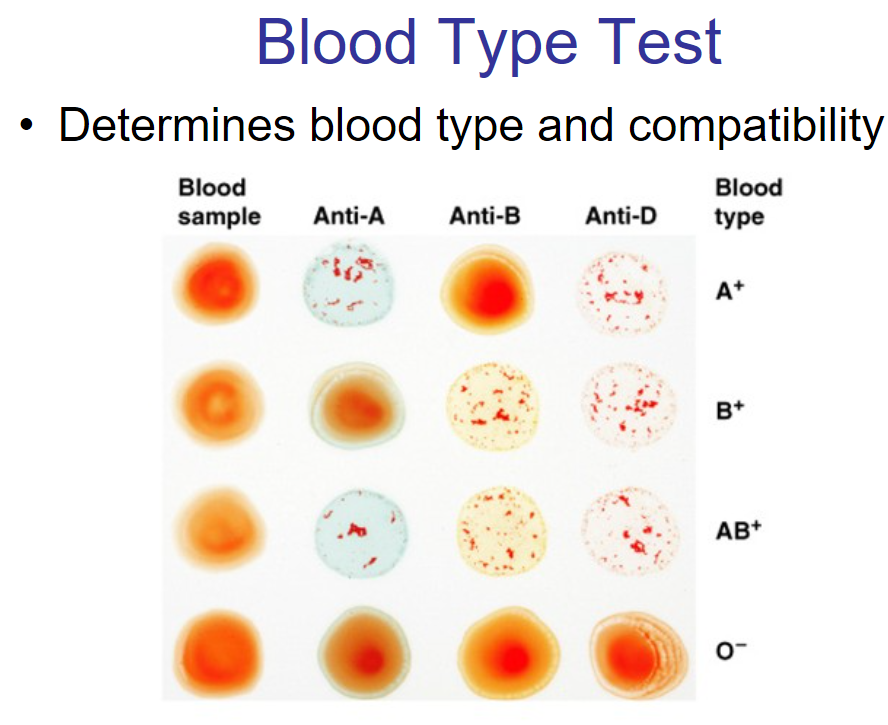 IMMUNOPRECIPITAZIONE IN SOLUZIONE - OGGI  AUMENTO DELL’EFFICIENZA (1)
Lisato cellulare o  miscela di proteine
Aggiunta Ab-biglia di  Sefaroso
Eluizione
In questo caso, l'Ab può essere sia policlonale che monoclonale
IMMUNOPRECIPITAZIONE IN SOLUZIONE - OGGI  AUMENTO DELL’EFFICIENZA (1)
Lisato cellulare o  miscela di proteine
Aggiunta Ab-biglia di  Sefaroso
Eluizione
Per individuare/isolare un  Ag in/da un campione.
In questo caso, l'Ab può essere sia policlonale che monoclonale
Ab già coniugato ad una biglia, facile da separare dalla soluzione
RIVELAZIONE DI INTERAZIONI PROTEICHE:
CO-IMMUNOPRECIPITATION
ESTENSIONE DELLA IMMUNOPRECIPITAZIONE  CO-IMMUNOPRECIPITAZIONE
Lisato cellulare o  miscela di proteine
Aggiunta Ab-biglia di  Sefaroso
Centrifugazione
Per isolare il target primario (l’Ag) e altre  molecole che con esso interagiscono
IMMUNOPRECIPITAZIONE vs CO-IMMUNOPRECIPITAZIONE
IP	Co-IP
Si parla di IP o Co-IP se la molecola di interesse nell’esperimento  è il target primario (Ag) o secondario (proteina complessata)
OVERVIEW CO-IP
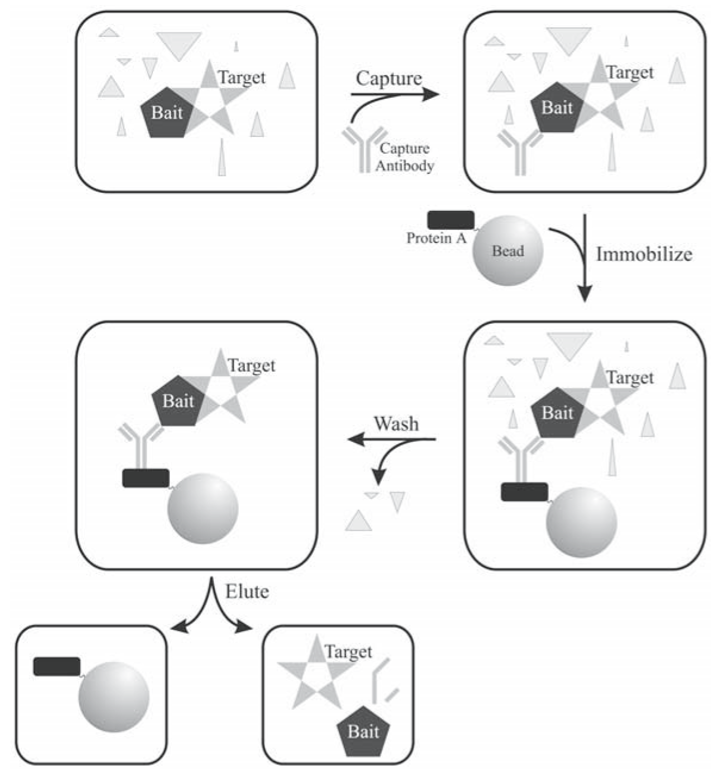 Generazione del lisato cellulare
Formazione immunocomplesso
*
Condizioni non denaturanti
Cattura immunocomplesso
Isolamento
Condizioni denaturanti
*: PRE-CLEARING
Simulare l’IP con biglie ed un anticorpo NON anti-bait
Rivelazione
Scelta del buffer di lisi
Detergent-free lysis buffer
Proteine citosoliche
(e.g. GAPDH)
PBS containing:
5 mM EDTA
0.02% sodium azide
Integrita’ del complesso
- Proteine transmembrane,
- Proteine nucleari
Non-denaturing lysis buffer
20 mM Tris HCl pH 8
137 mM NaCl
1% Nonidet P-40 (NP-40)
2 mM EDTA
Materiale estratto
Denaturing lysis buffer for hardly soluble antigens
1% SDS
5 mM EDTA
Proteine transmembrane
In grossi complessi molecolari
(e.g. C ring ATP synthase)
I step: ANTICORPO o BIGLIA
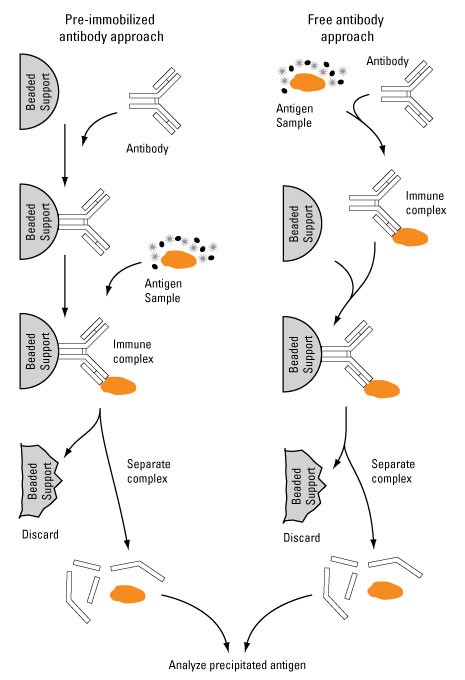 Ideale per:
Cross-Link anticorpo
Ideale per:
Anticorpi a bassa affinita’
Bait molto diluite
CROSS-LINK ANTICORPO
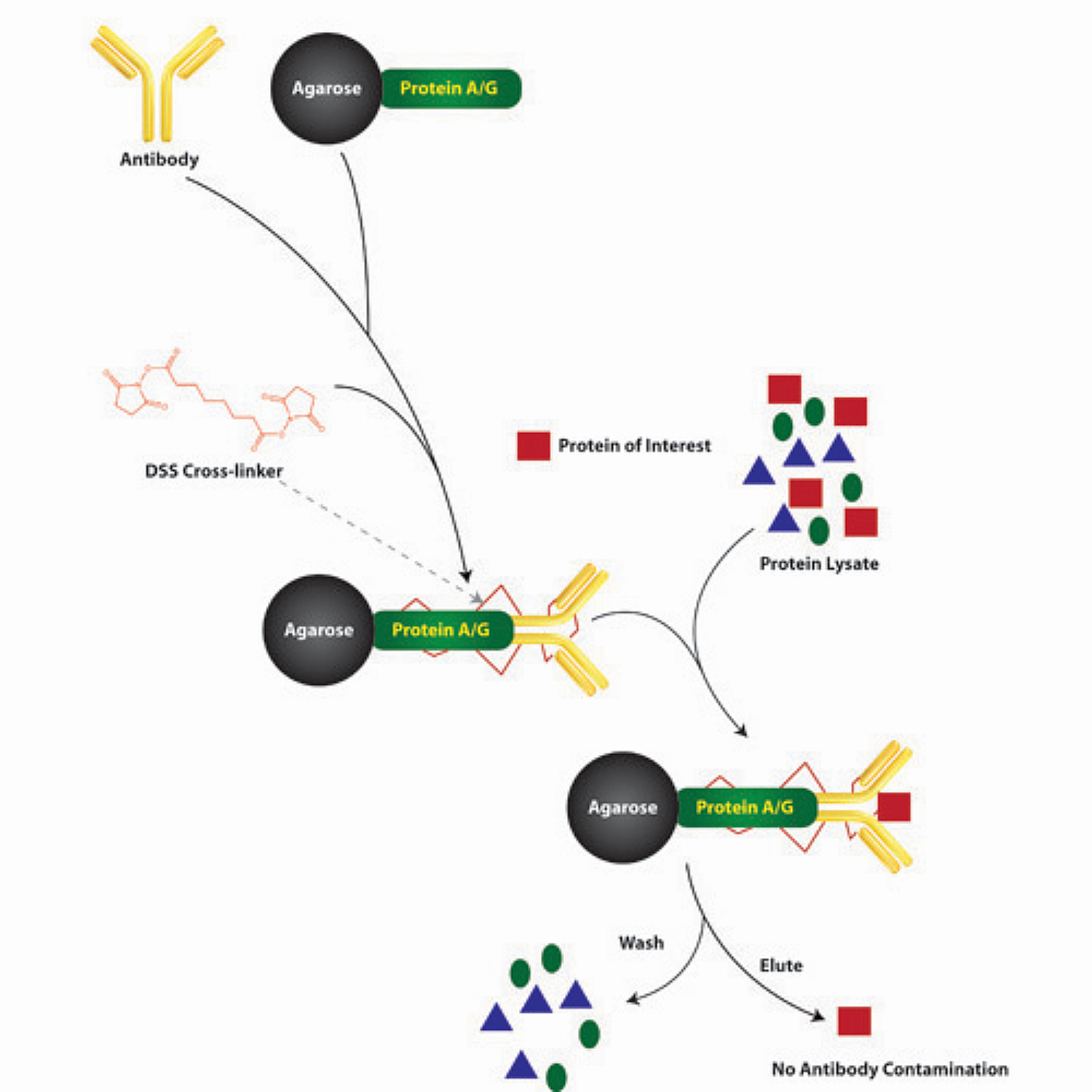 CROSS-LINKER: catene corte di carbonio con gruppi estere N-idrossisuccinimidile (NHS) che reagiscono con le ammine primarie (catena laterale dei residui di lisina nelle proteine) per formare legami ammidici covalenti.
Pro VS cons:
l’anticorpo non viene eluito (riciclabile, invisibile negli step successivi

Parte dell’anticorpo viene inattivato (riduzione avidita’)
Cross-linker contaminante puo’ compromettere il risultato
CROSS-LINK ANTICORPO
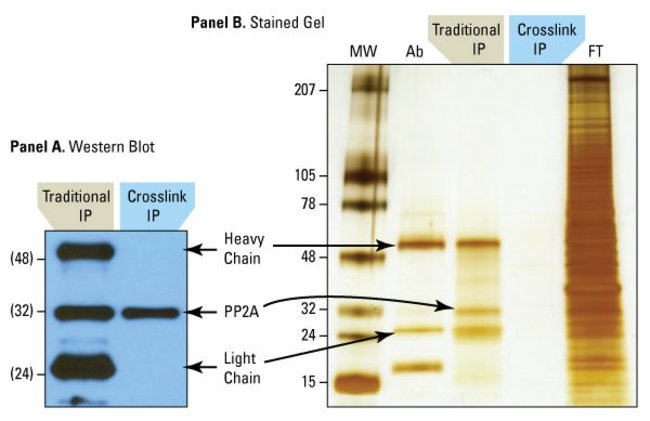